FRANCE
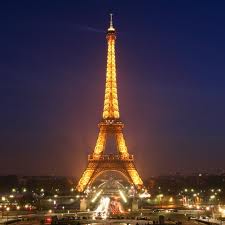 Paris 
– capital of France
FRENCH CAR BRANDS
French car  brands  are: 

Peugeot

Citroen 

Reno
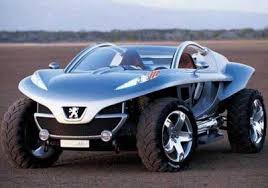 FRENCH DISHES:
-snails
-crossiants 
-frogs 
-wine
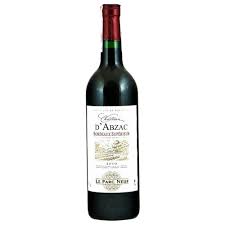